ARP/CSLFRF Office Hours
January 25, 2022
The FINAL RULE
ARP/CLFRF Allowable Expenditures
ARP/CLFRF Allowable Expenditures
Revamped Zoom Office Hours
https://unc.zoom.us/j/94011361206?pwd=MjIzWnlzOWxtNGtoUlNjaEV3ZWNPdz09
Meeting ID: 940 1136 1206
Passcode: 522329
Local governments receiving $0 to $10 million total ARP/CSLFRF funding
Local governments receiving over $10 million total ARP/CSLFRF funding
Monday, January 31, at 12:00pm
Friday, February 11, at 8:30am
Friday, February 18, at 12:00pm
Friday, February 25, at 8:30am
Thursday, March 3, at 12:00pm
Friday, March 18, at 8:30am
Wednesday, February 2, at 12:00pm
Thursday, February 10, at 8:30am
Wednesday, February 16, at 12:00pm
Monday, February 21, at 8:30am
Monday, March 7, at 12:00pm
Thursday, March 24, at 8:30am
Project & Expenditure Reports!!
First P&E Report Due by January 31, 2022:
If you are a county with over 250K population
If you are a metropolitan city with over 250K population 
If you are a county receiving $10 million or more in total ARP/CSLFRF funding
If you are a metropolitan city (over 50K population) AND you are receiving $10 million or more in total ARP/CSLFRF funding
First P&E Report Due by April 30, 2022:
If you are an NEU (municipality under 50K population)
If you are a county under 250K population and receiving less than $10 million in total ARP/CSLFRF funding
If you are a metropolitan city under 250K population and receiving less than $10 million in total ARP/CSLFRF funding
EVERYONE – WATCH THIS! https://www.youtube.com/watch?v=6YTsxrEMS1o
ARP/CLFRF Allowable Expenditures
Re-organizes subcategories
Better defines “impacted” and “disproportionately impacted”
Adds some more “safe-harbor” examples
Imposes reasonableness and proportionality requirements
Allows qualifying capital expenditures, but extra justification/due diligence/reporting requirements if over $1 million
Retains Key Eligibility Tests & Requires Oversight to Ensure Reasonableness & Proportionality

”eligible uses under this category must be in response to the disease itself or the harmful consequences of the economic disruptions resulting from or exacerbated by the COVID-19 public health emergency.”
Address COVID Public Health & Negative Economic Impact
*All programs, services, capital expenditures must also be authorized by state law.*
Addressing Public Health Emergency: Safe Harbors
1
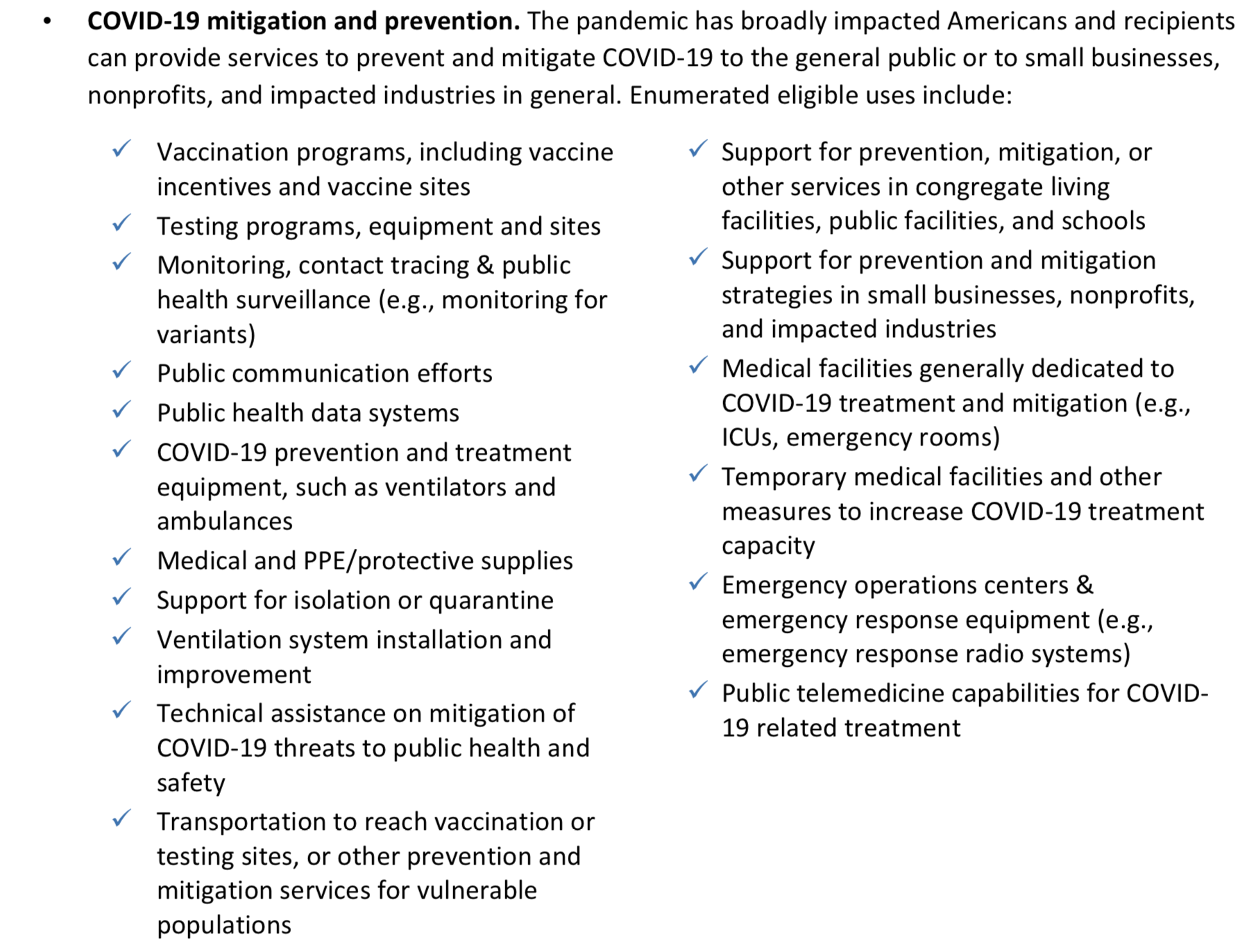 There are four main areas identified in the Final Rule related to addressing the ongoing public health emergency caused by COVID-19
Addressing Public Health Emergency: Safe Harbors
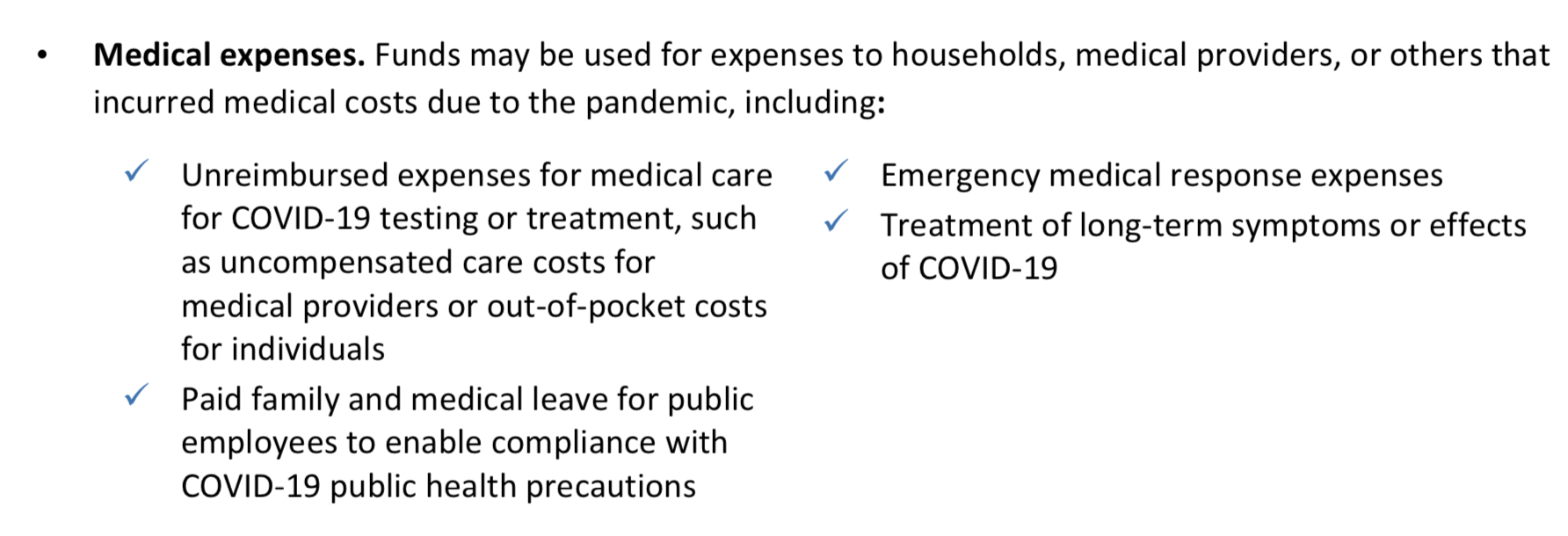 2
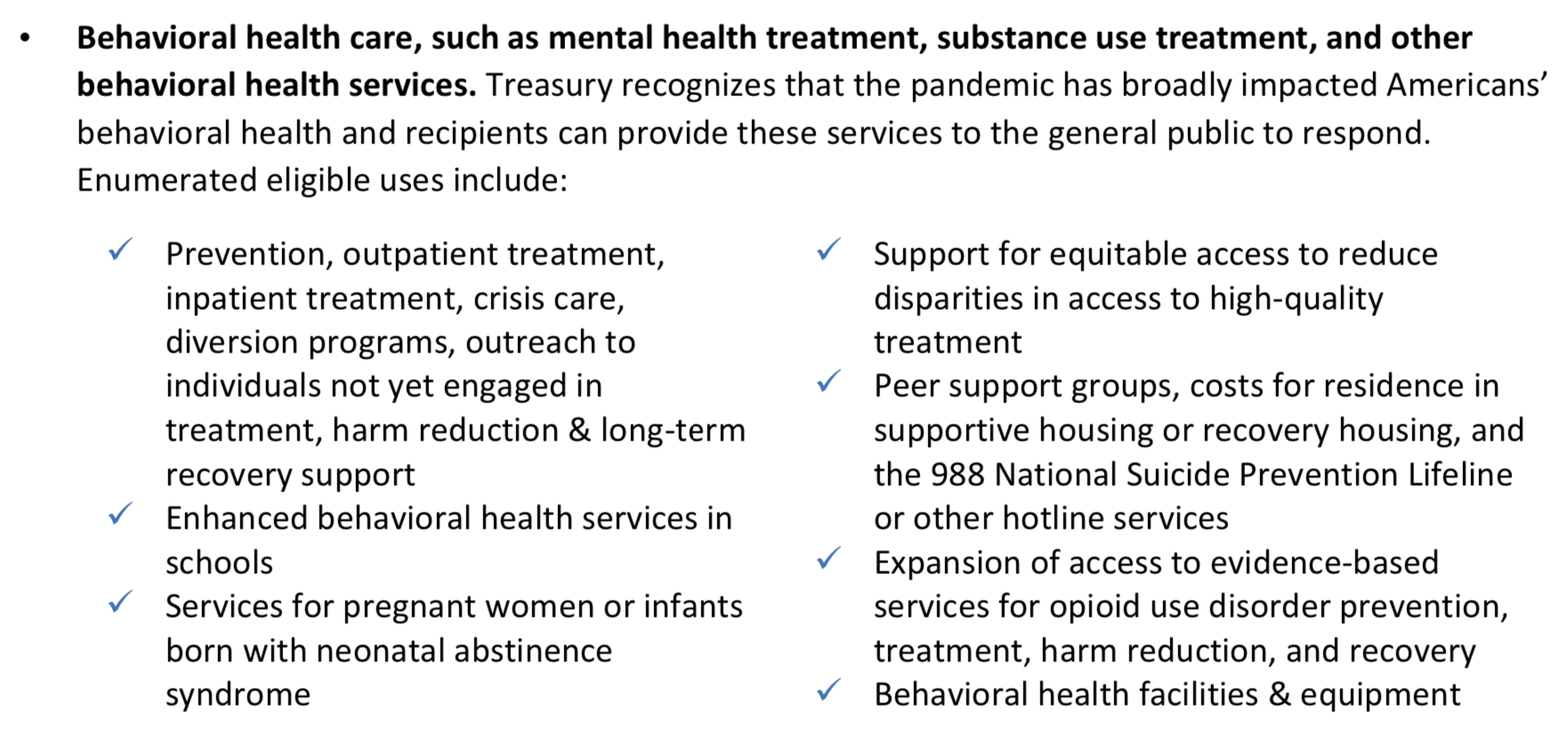 3
4
All “safe harbor” projects still must be reasonable and proportional.

Additional justifications for capital outlay apply.
Impacted vs. Disproportionately Impacted
Most projects may target any impacted beneficiaries, consistent with state law, but some eligible projects may only target disproportionally impacted beneficiaries.
Addressing Negative Economic Impact
Assistance to households and individuals (and facilities and equipment related to the provisions of services to households) for:
Food; emergency housing needs; burials, home repairs, or weatherization; internet access or digital literacy; cash assistance; and assistance accessing public benefits; 
Paid sick, medical, or family leave programs, or assistance to expand access to health insurance; 
Childcare, early learning services, home visiting, or assistance for child welfare- involved families or foster youth; 
Programs to address the impacts of lost instructional time for students in kindergarten through twelfth grade; 
Development, repair, and operation of affordable housing and services or programs to increase long-term housing security; 
Financial services that facilitate the delivery of Federal, State, or local benefits for unbanked and underbanked individuals; 
Benefits for the surviving family members of individuals who have died from COVID-19, including cash assistance to surviving spouses or dependents of individuals who died of COVID-19; and
Assistance for unemployed.

Assistance to small businesses, including programs, services, or capital expenditures that respond to the negative economic impacts of the COVID-19 public health emergency, including loans or grants to mitigate financial hardship such as declines in revenues or impacts of periods of business closure, or providing technical assistance; 

Assistance to nonprofit organizations including programs, services, or capital expenditures, including loans or grants to mitigate financial hardship such as declines in revenues or increased costs, or technical assistance 

Assistance to tourism, travel, hospitality, and other impacted industries for programs, services, or capital expenditures, including support for payroll costs and covered benefits for employees, compensating returning employees, support for operations and maintenance of existing equipment and facilities, and technical assistance
Safe Harbors:Negative Economic Impacted
A program, service, capital expenditure, or other assistance that is provided to a disproportionately impacted household, population, or community, including:

Services to address health disparities of the disproportionately impacted household, population, or community;
Housing vouchers and relocation assistance;
Investments in communities to promote improved health outcomes and public safety such as parks, recreation facilities, and programs that increase access to healthy foods;
Capital expenditures and other services to address vacant or abandoned properties; 
Services to address educational disparities; and
Facilities and equipment related to the provision of these services to the disproportionately impacted household, population, or community.

A program, service, capital expenditure, or other assistance that responds to disproportionately impacted small businesses, including rehabilitation of commercial properties; storefront and façade improvements; technical assistance, business incubators, and grants for start-ups or expansion costs for small businesses; and programs or services to support micro- businesses
Safe Harbors: Disproportionately Negative Economic Impact
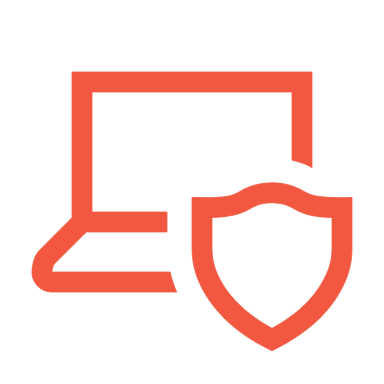 Capital Outlay for Address COVID-19 Public Health and Negative Economic Impact Category
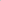 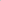 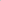 Written justification must include the following elements: 

Describe the harm or need to be addressed;
Explain why a capital expenditure is appropriate; and
Compare the proposed capital expenditure to at least two alternative capital expenditures and demonstrate why the proposed capital expenditure is superior.
Local Government
Addressing COVID & Negative Impacts


Salaries/benefits for public health, public safety, human services employees to extent working on COVID

Backfilling LG positions

Addressing increased maintenance or deferred maintenance costs
Revenue Replacement


General government services, including LG salaries/benefits
Premium Pay

LG employees who performed essential work during pandemic

Strong emphasis on low- and moderate-income employees
Payroll and covered benefit expenses for public safety, public health, health care, human services, and similar employees to the extent that the employee’s time is spent mitigating or responding to the COVID-19 public health emergency; 
Payroll, covered benefit, and other costs associated with programs or services to support the public sector workforce and with the LG: 
Hiring or rehiring staff to fill budgeted full-time equivalent positions that existed on January 27, 2020 but that were unfilled or eliminated as of March 3, 2021; or 
Increasing the number of its budgeted full-time equivalent employees by up to the difference between the number of its budgeted full-time equivalent employees on January 27, 2020, multiplied by 1.075, and the number of its budgeted full-time equivalent employees on March 3, 2021, provided that funds shall only be used for additional budgeted full-time equivalent employees above the recipient’s number of budgeted full-time equivalent employees as of March 3, 2021; 
Costs to improve the design and execution of programs responding to the COVID-19 pandemic and to administer or improve the efficacy of programs addressing the public health emergency or its negative economic impacts
Costs associated with addressing administrative needs of recipient governments that were caused or exacerbated by the pandemic.
Public Sector Capacity & Workforce
ARP/CLFRF Allowable Expenditures
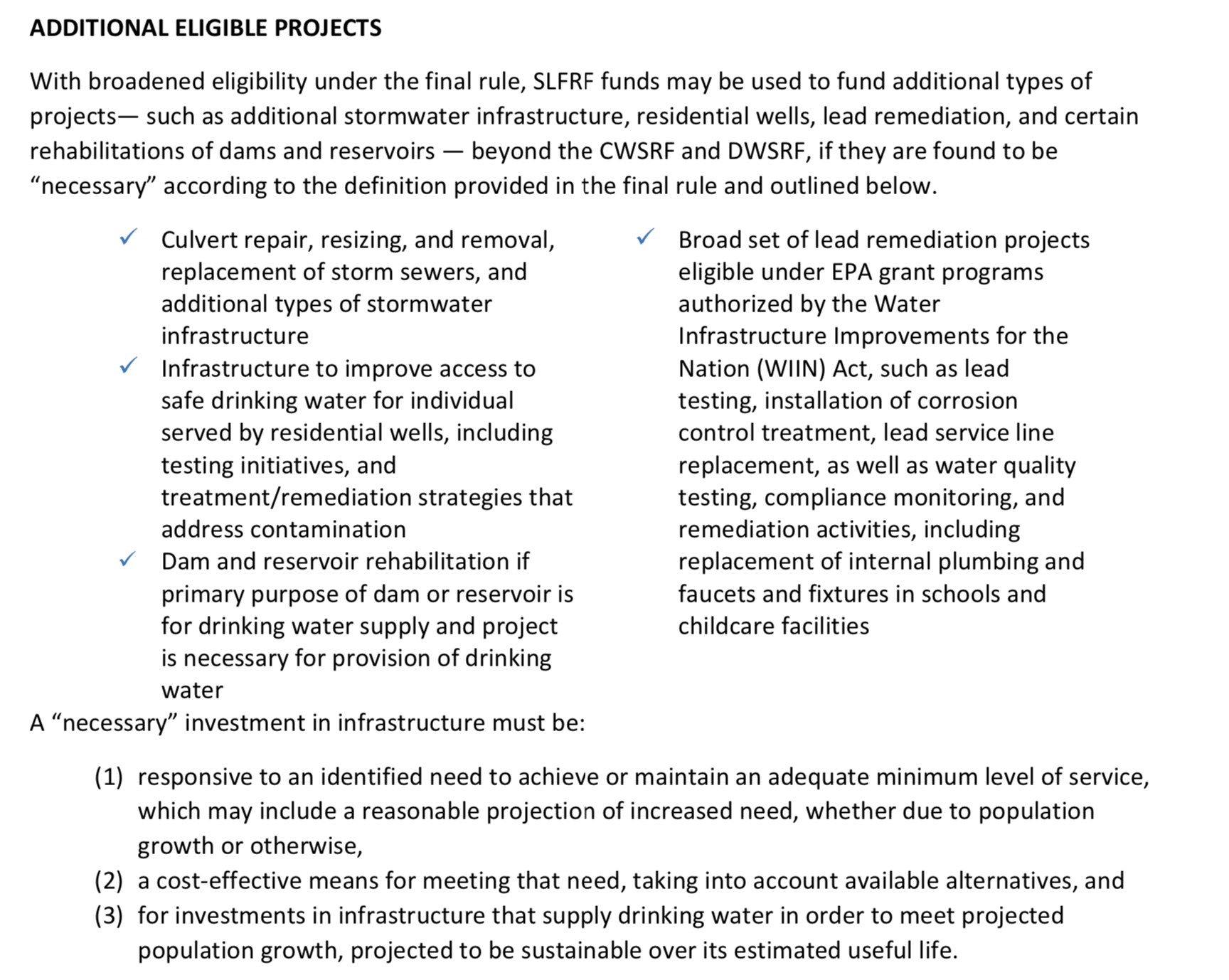 Treasury encourages recipients to adhere to strong labor standards, including project labor agreements and community benefits agreements that offer wages at or above the prevailing rate and include local hire provisions. Treasury also encourages recipients to prioritize in their procurements employers with high labor standards and to prioritize employers without recent violations of federal and state labor and employment laws.
Presumed Eligible: Projects allowed under CWSRF and DWSRF programs
ARP/CLFRF Allowable Expenditures
Gives local governments the option to either:

Use a default minimum lost revenue growth amount of $10 million (standard allowance); or

Use the (modified) lost revenue growth formula.
All Revenue Replacement Funds May be Spent for “General Government Services” defined by reference to a non-exclusive list of examples 
“maintenance or pay-go funded building of infrastructure, including roads; modernization of cybersecurity, including hardware, software, and protection of critical infrastructure; health services; environmental remediation; school or educational services; and the provision of police, fire, and other public safety services.”
Must track expenditures for reporting purposes
Must follow all Uniform Guidance requirements
Updated Blog Post: https://canons.sog.unc.edu/2022/01/american-rescue-plan-act-of-2021-coronavirus-state-local-fiscal-recovery-funds-final-rule-spending-funds-for-general-government-purposes-2/
Revenue Replacement vs Other Categories
Revenue Replacement:
Standard Allowance
May spend up to $10 million for General Government Services
May use to cover general government services projects that fall within other eligible ARP/CSLFRF categories.
Should NOT use for premium pay or grant administration costs.
Revenue Replacement: Formula Option
May spend up to full amount of actual lost revenue growth for General Government Services
May use to cover general government services projects that fall within other eligible ARP/CSLFRF categories.
Should NOT use for premium pay or grant administration costs.
Project & Expenditure Report: Revenue Replacement
ARP/CLFRF Allowable Expenditures
May award premium pay to any local government employee who performed essential work during the pandemic
Essential work is work that is performed in person with regular interactions with others (including co-workers) OR regularly handling items handled by others
May pay retroactively back to January 27, 2020 or prospectively until December 31, 2026, but must be for work actually performed
Must treat as regular salary for ALL withholding purposes (taxes, retirement, health ins., etc.)
Must target low- or moderate-income employees OR be able to provide justification for including higher income employees based on their special risks due to COVID
Employee NOT EXEMPT from FLSA overtime provisions OR
Employee’s total wages and remuneration does not exceed 150% of the state or county average for all occupations, whichever is higher
May provide subaward to nonprofit fire departments or similar entities to provide premium pay to their employees –must be for work that LG has state statutory authority to perform itself and that is also eligible under ARP/CSLFRF
Updated Blog Post: https://canons.sog.unc.edu/2022/01/american-rescue-plan-act-coronavirus-state-and-local-fiscal-recovery-funds-final-rule-premium-pay-for-local-government-employees/
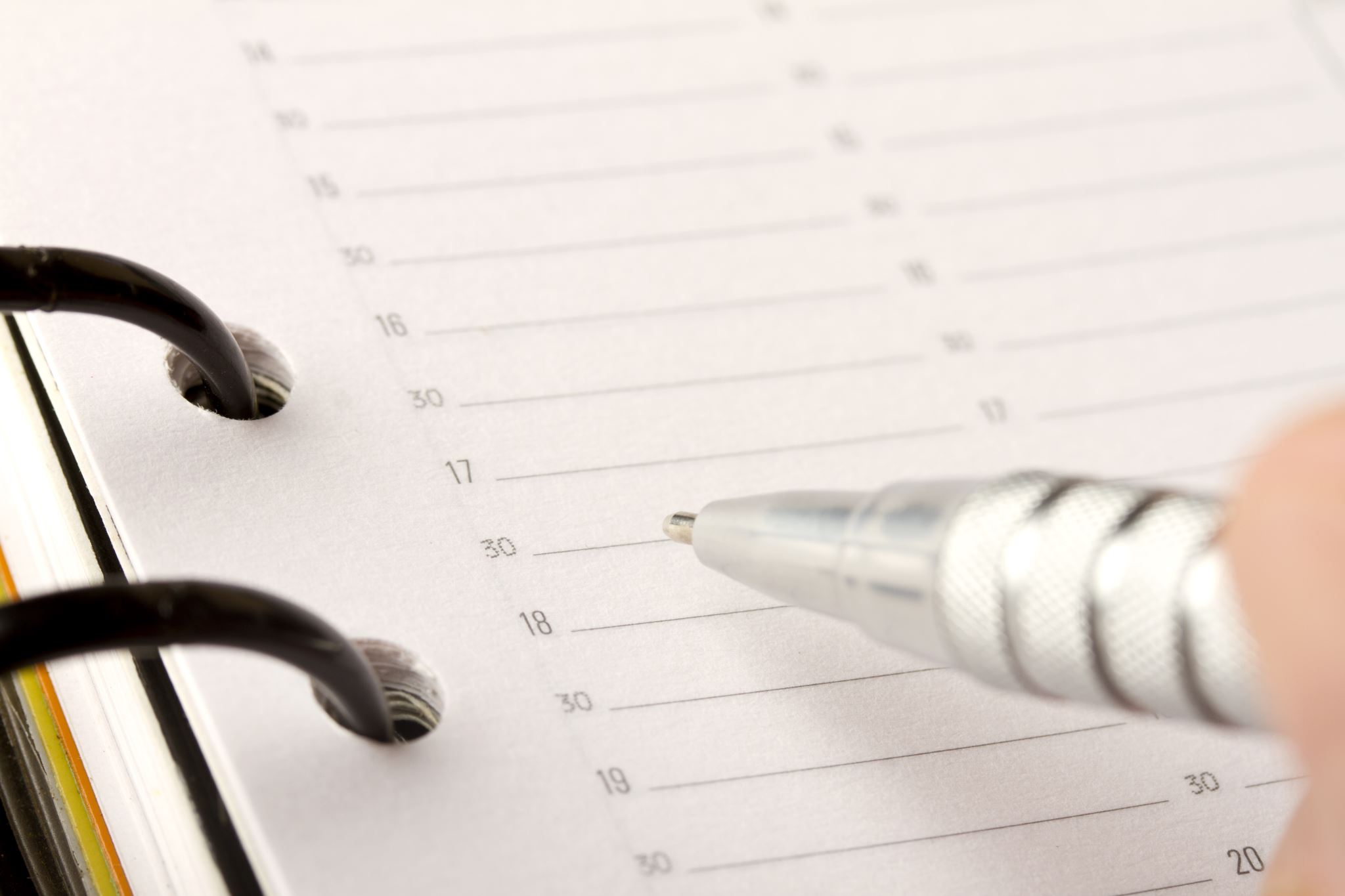 Uniform Guidance Compliance
The Assistance Listing: Coronavirus State and Local Fiscal Recovery Funds and Part 2 of the US Treasury State and Local Fiscal Recovery Funds Compliance and Reporting Guidance(Compliance Guide), the following UG provisions apply to the ARP/CSLFRF grant award (with a few modifications):

Subpart A, Acronyms and Definitions
Subpart B, General provisions 
Subpart C, Pre-Federal Award Requirements and Contents of Federal Awards  (except 2 CFR 200.204, .205, .210, and .213)
Subpart D, Post Federal; Award Requirements (except 2 CFR 200.305(b)(8) & (9), .308, .309, and .320(c)(4))
Subpart E, Cost Principles 
Subpart F, Audit Requirements
2 CFR Part 25 (Universal Identifier & System for Award Management)
2 CFR Part 170 (Reporting Subaward and Executive Compensation Information)
2 CFR Part 180 (OMB Guidelines to Agencies on Governmentwide Debarment and Suspension (Non-procurement)